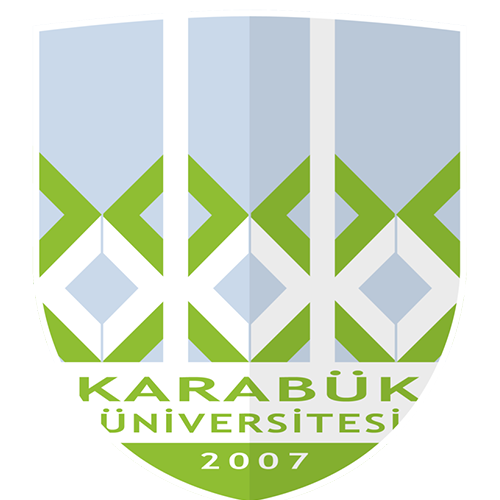 15.04.2019-19.04.2019  ARAZİ ÇALIŞMALARI
KARABÜK ÜNİVERSİTESİ EDEBİYAT FAKÜLTESİ COĞRAFYA BÖLÜMÜ
17/04/2019 Eskipazar-Ovacık-Safranbolu (Prof. Dr. h.c. İbrahim ATALAY, Prof. Dr. Mücahit COŞKUN, Arş. Gör. Ayça YILMAZ).
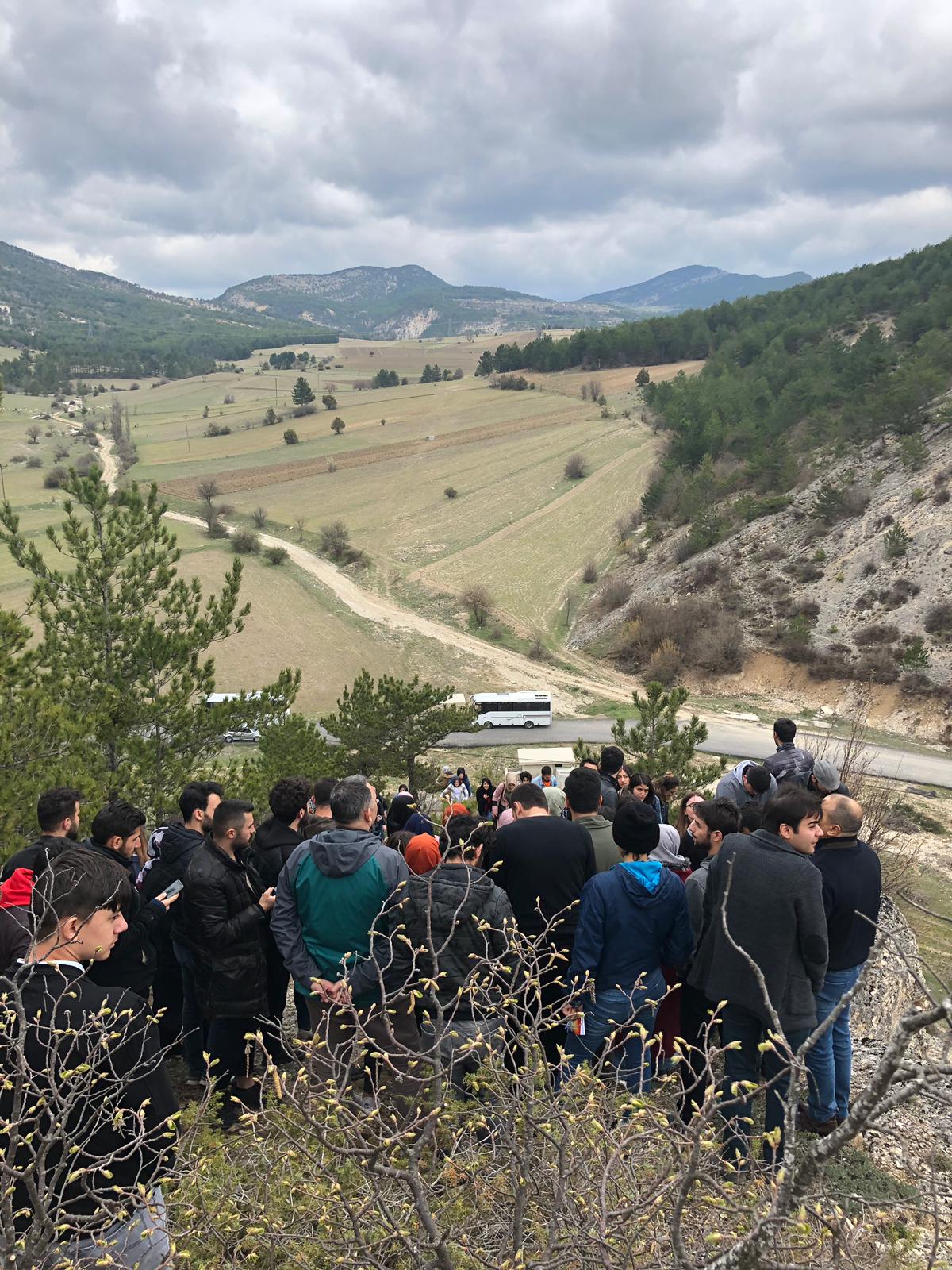 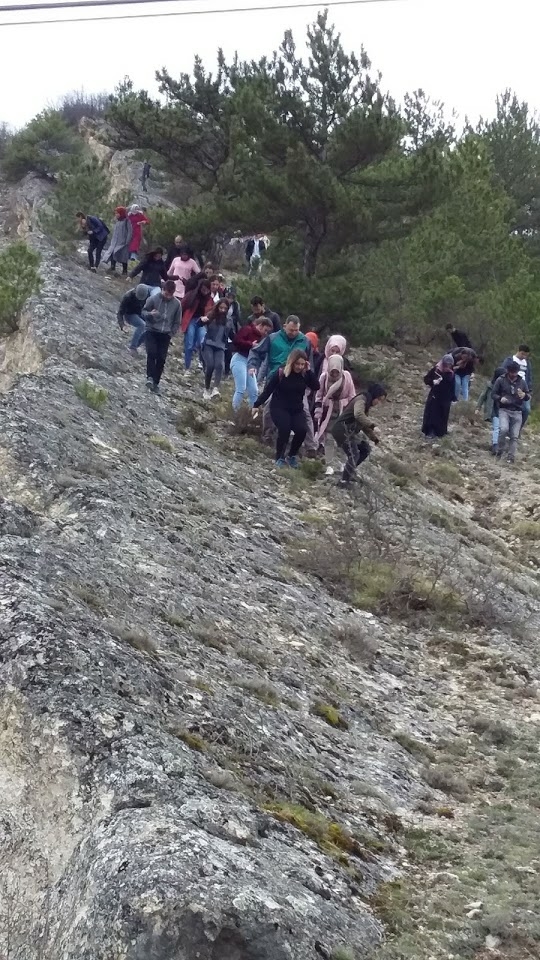 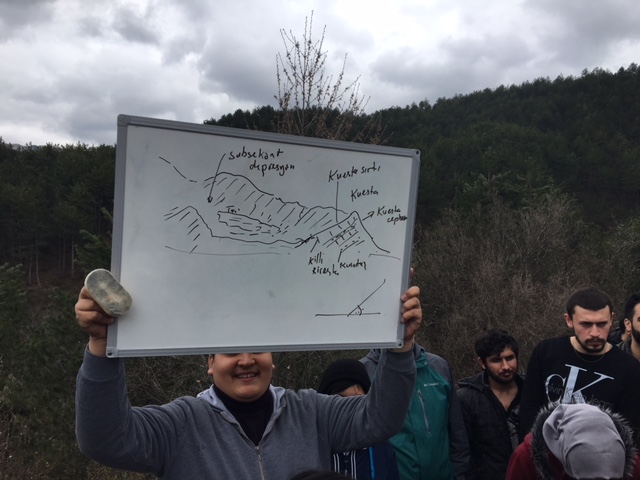 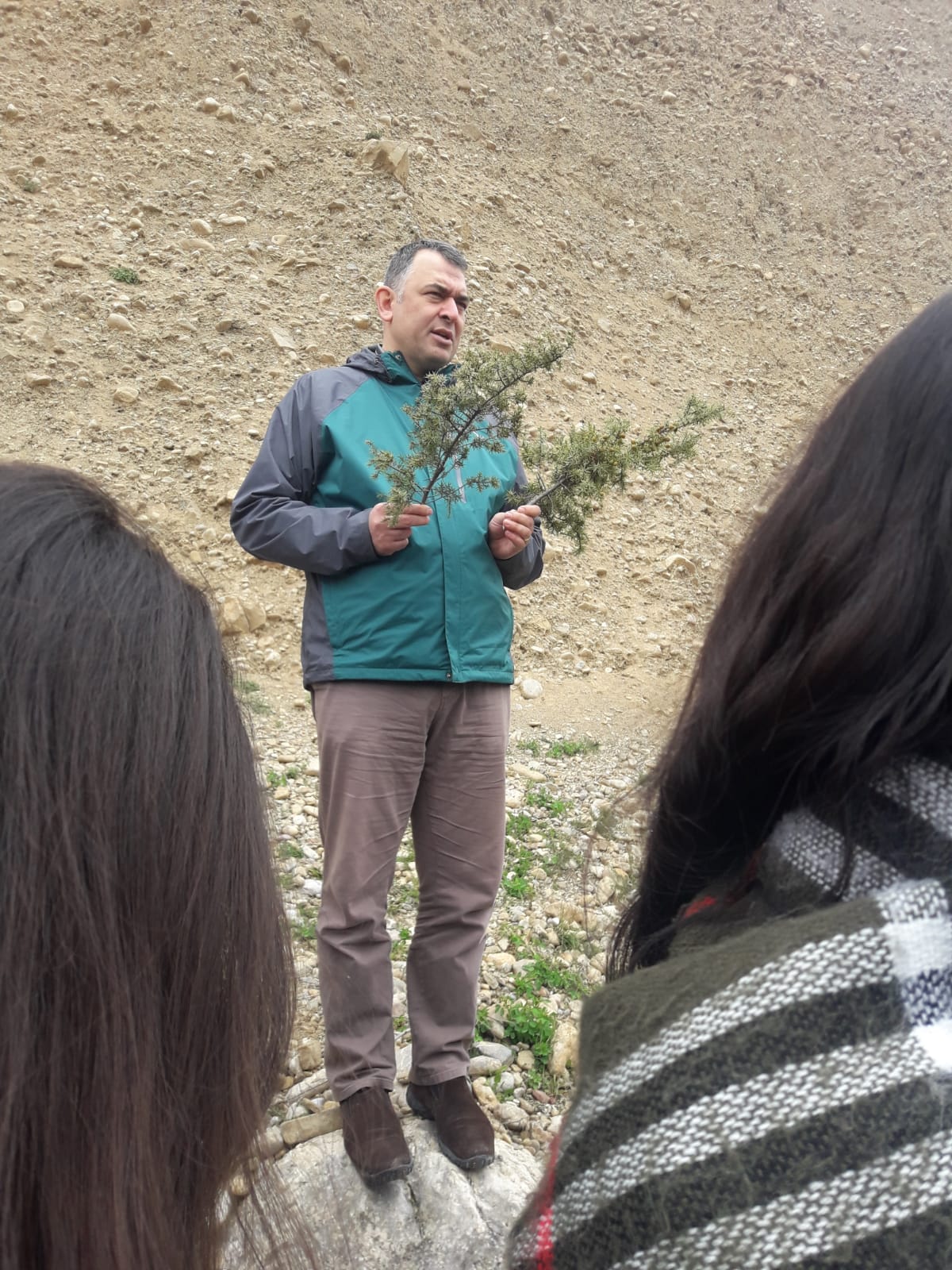 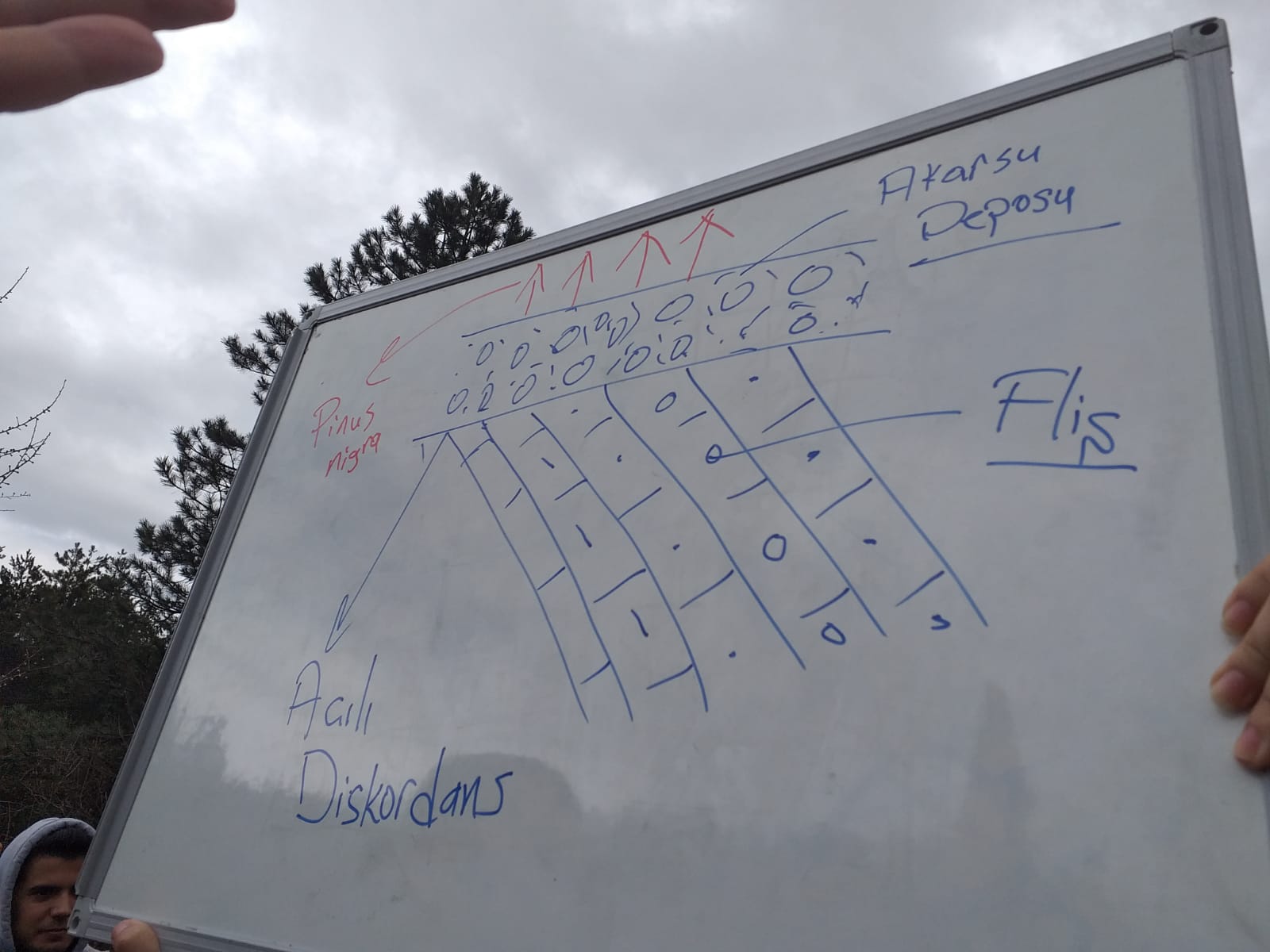 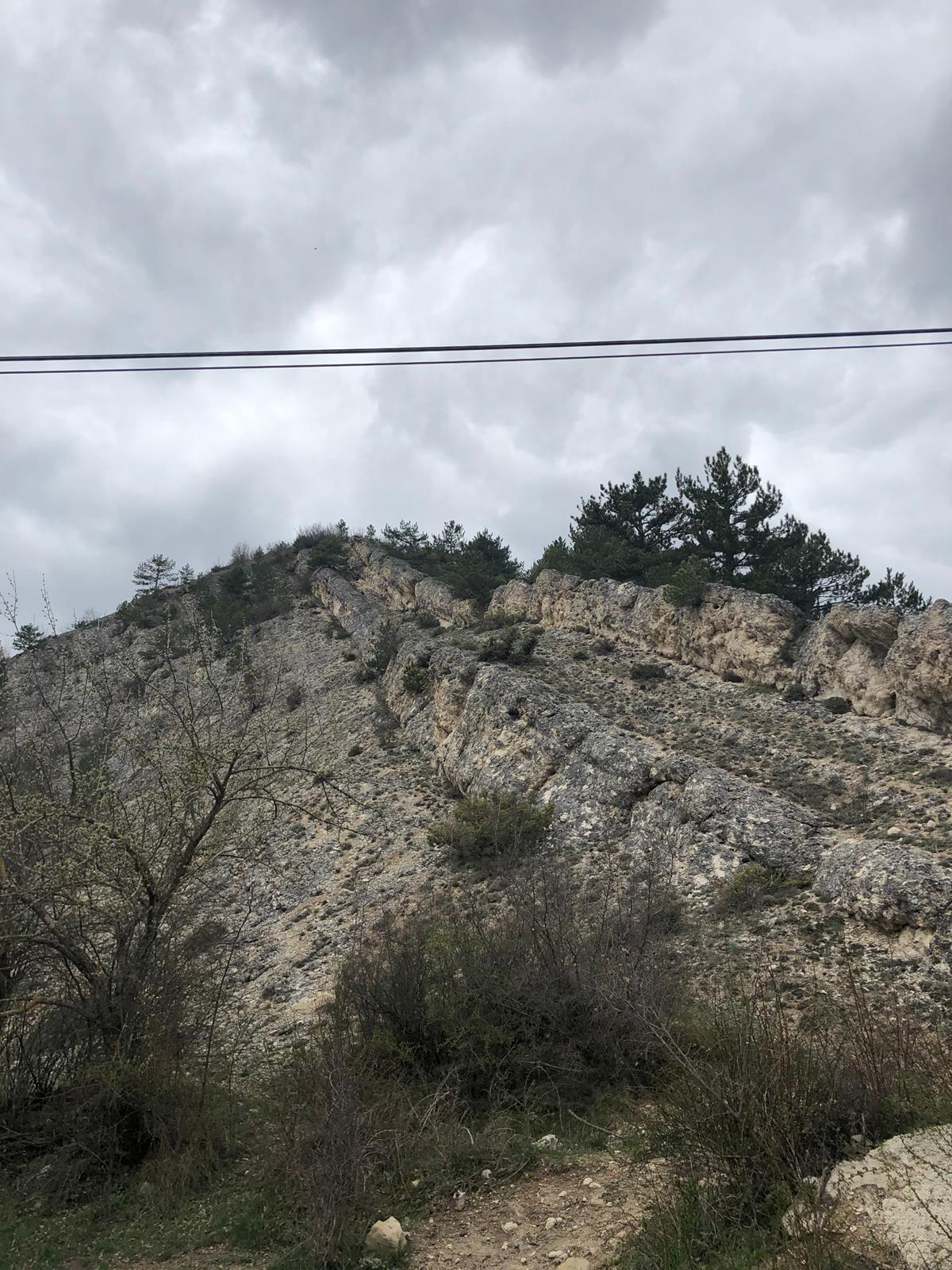 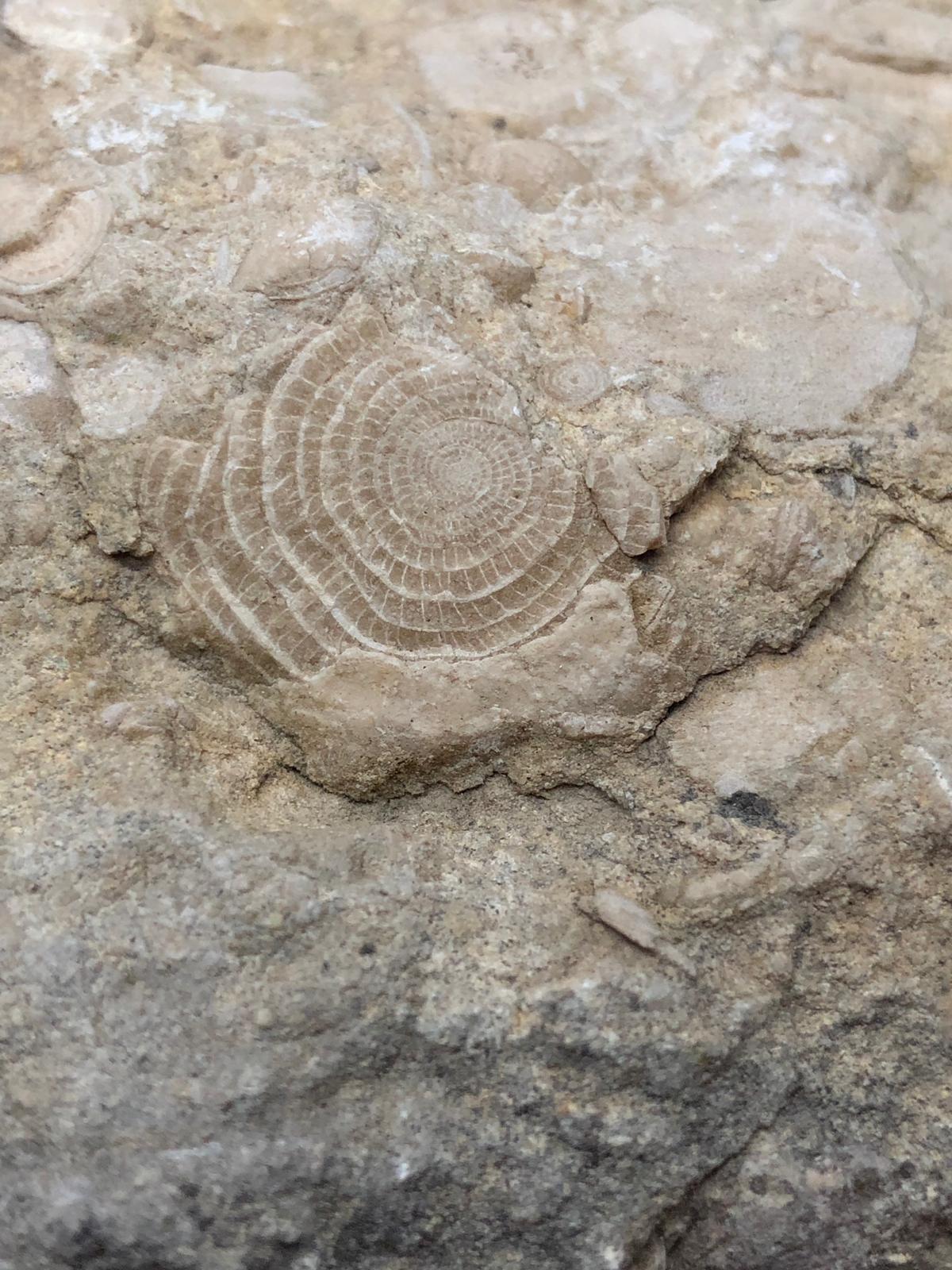 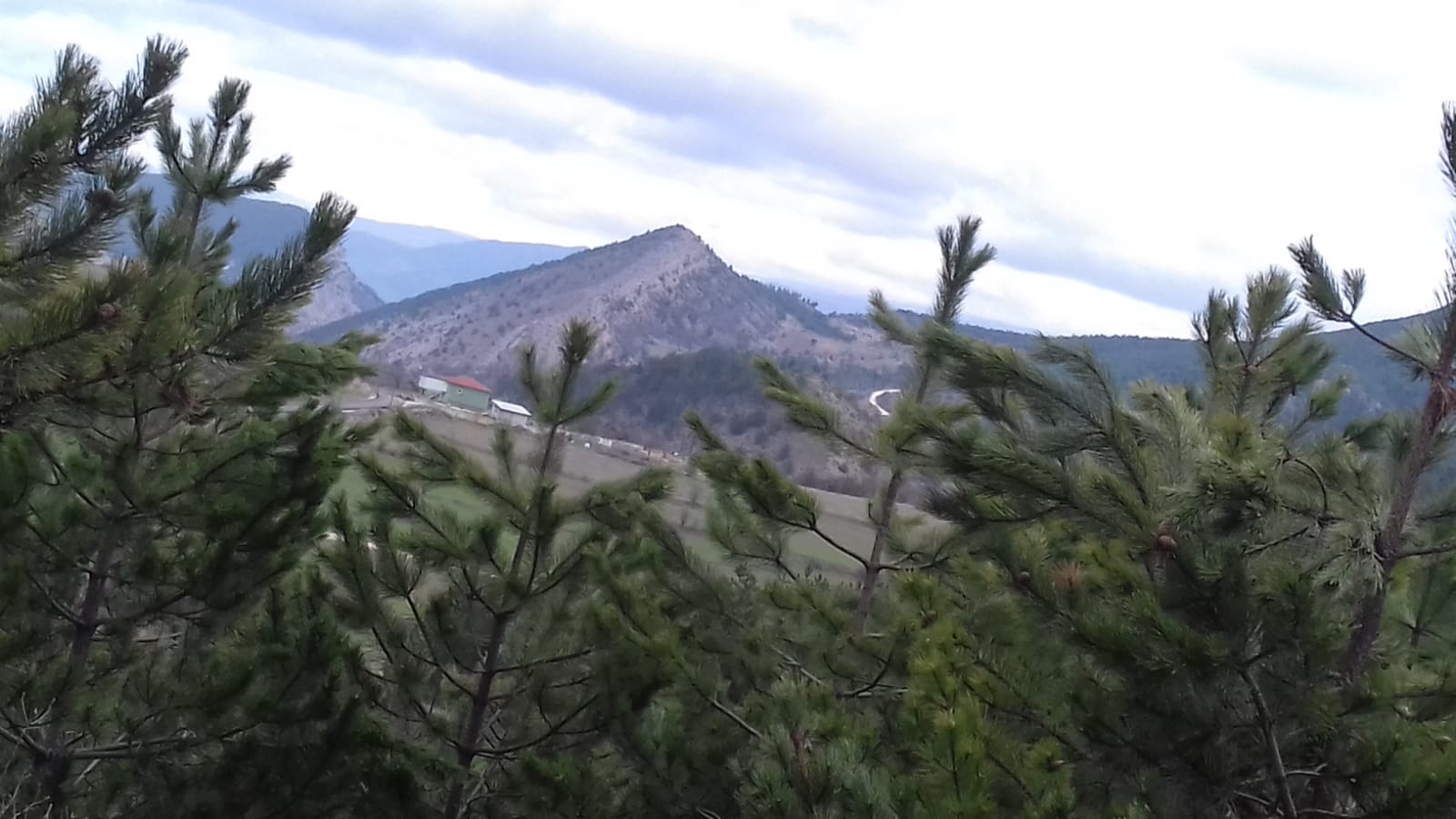 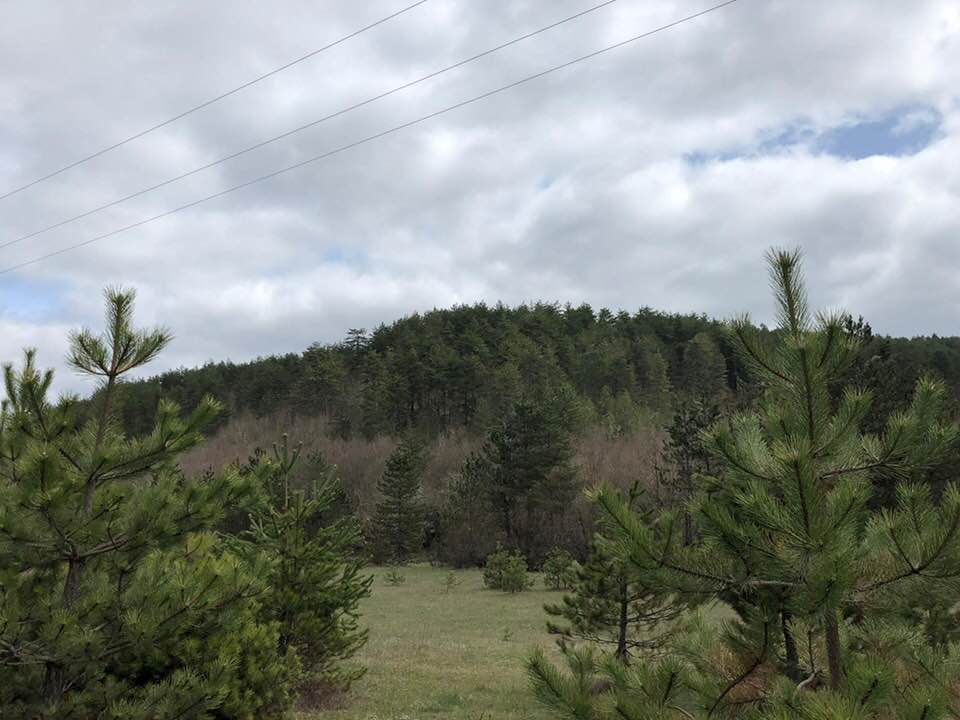